Community School District 10
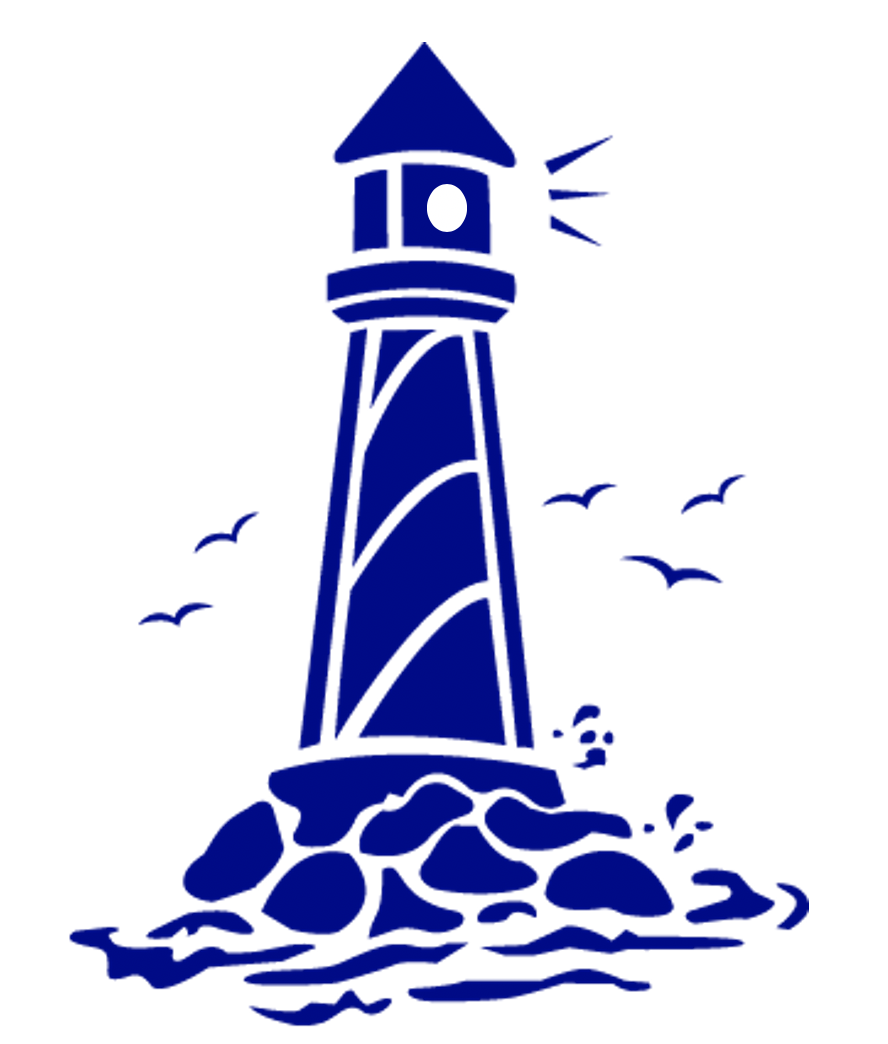 TOWN HALL MEETING
AUGUST 13, 2020
6:00 PM
Maribel Torres-Hulla
Community School Superintendent
Welcome Community School District Ten Families, Students and Community Leaders
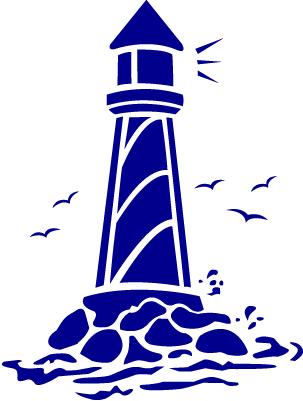 THANK YOU for joining us  
   Our Town Hall Meeting will begin shortly
This Town Hall Meeting will be Co-hosted by Maria C. Correa, District Family Support CoordinatorElba I. Velez, District Family Leadership Coordinator
and 
Supported by the Office of  Family and Community Empowerment (FACE)

Anthony Thomas, Parent Empowerment Liaison 
Jose Gonzalez, School-Based Parent Liaison
Lynn Sanchez, School-Based Parent Liaison
Mohamed Morshed, Parent Empowerment Liaison
Julianna Federoff, Parent Leadership Liaison
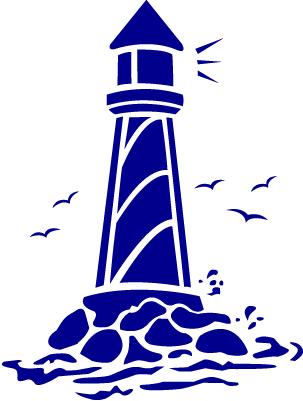 Meeting Norms
Please keep yourself on mute whenever you are not speaking.
This is a public meeting and will be recorded.
Spanish Interpretation is available.  Please call this number 1-347-966-4114  & use Pin ID 821 096 54#.
If you want to hear the Spanish audio on the telephone but want to remain in the virtual Zoom conference room, please mute the volume on your computer/device.
Put comments & questions in the “chat” or Q&A section.  
If you wish to speak, please press the “Hand” icon on the bottom of your screen.
Please note that there will be a Q&A Session at the end of the meeting.
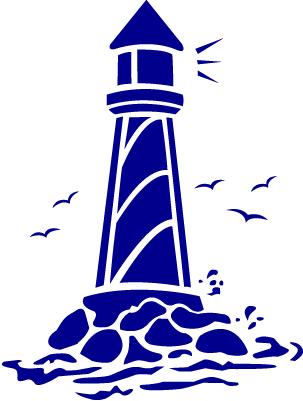 MARIBEL TORRES-HULLA    
COMMUNITY SCHOOL SUPERINTENDENT
DISTRICT TEN
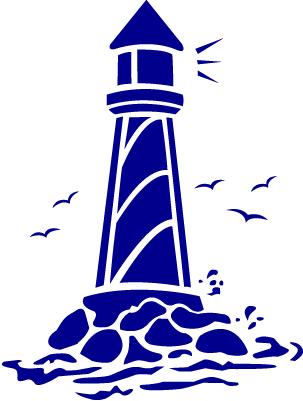 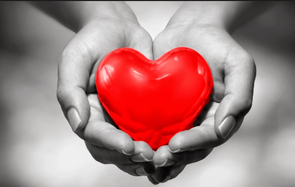 Leading  with  the  Heart, Mind and Soul
District Ten Team
Maribel Torres- Hulla, Community Superintendent
Fia Davis, Deputy Superintendent
Gina Mautschke-Mitchell, Deputy Superintendent
Carmen H. Mercado, Field Support Liaison
Elizabeth Iadavaia, Director of Continuous Improvement
Hope Stephens, Director of Continuous Improvement
Loushonda Mack, Director of Continuous Improvement
Sara Greeson-Mitchell, Teacher Development Evaluation Coach
Jacqueline Baker, Early Childhood Director
Elba I. Velez, District Family Leadership Coordinator
Maria C. Correa, District Family Support Coordinator
Sharon Berger, Executive Assistant to the Superintendent
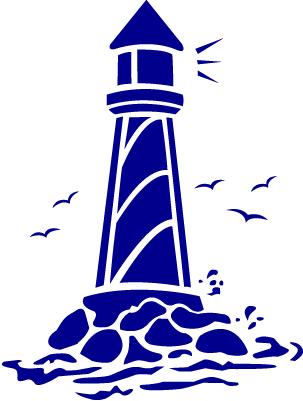 Comparison of Remote and Blended Learning Experiences: School Year 2020-21 


Remote/Blended Learning 
Synchronous learning refers to a learning event in which a group of students are engaging in ... use of instant messaging or live chat, webinars and video conferencing allow for students and teachers to collaborate and learn in real time. 

Asynchronous learning is a general term used to describe forms of education, instruction, and learning that do not occur in the same place or at the same time. The term is most commonly applied to various forms of digital and online learning in which students learn from instruction—such as prerecorded video lessons or game-based learning tasks that students complete on their own—that is not being delivered in person or in real time.
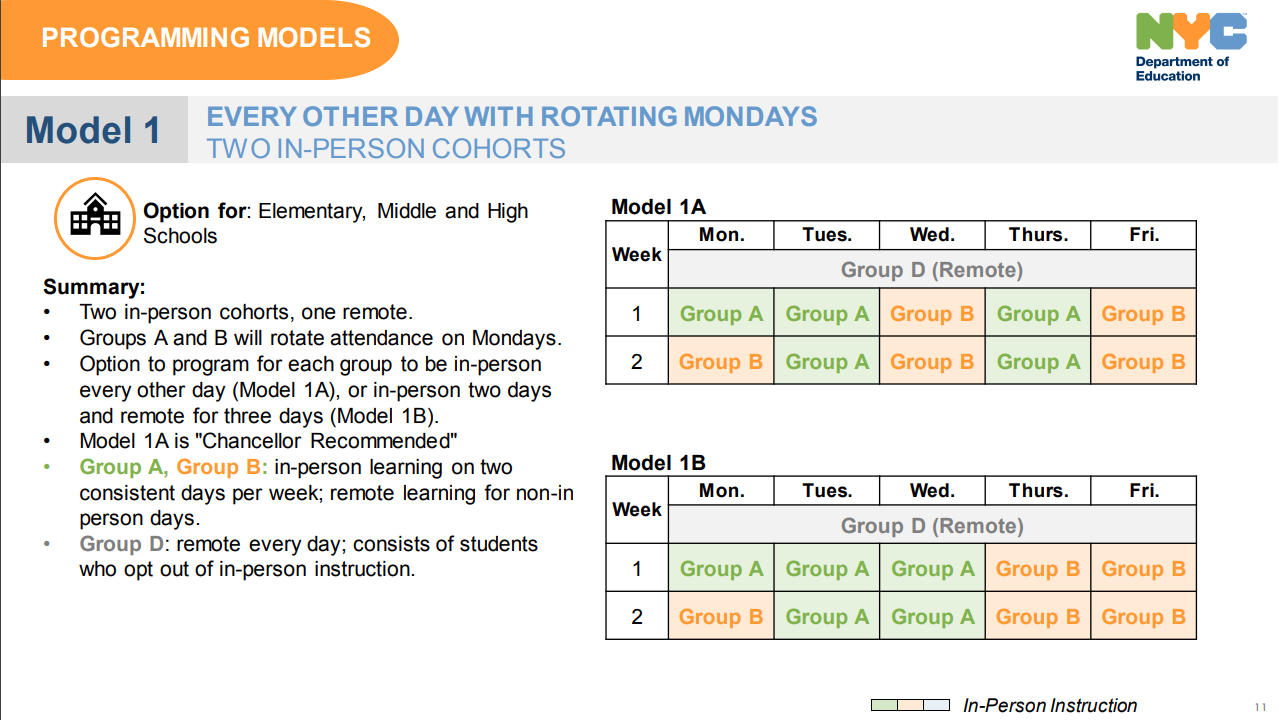 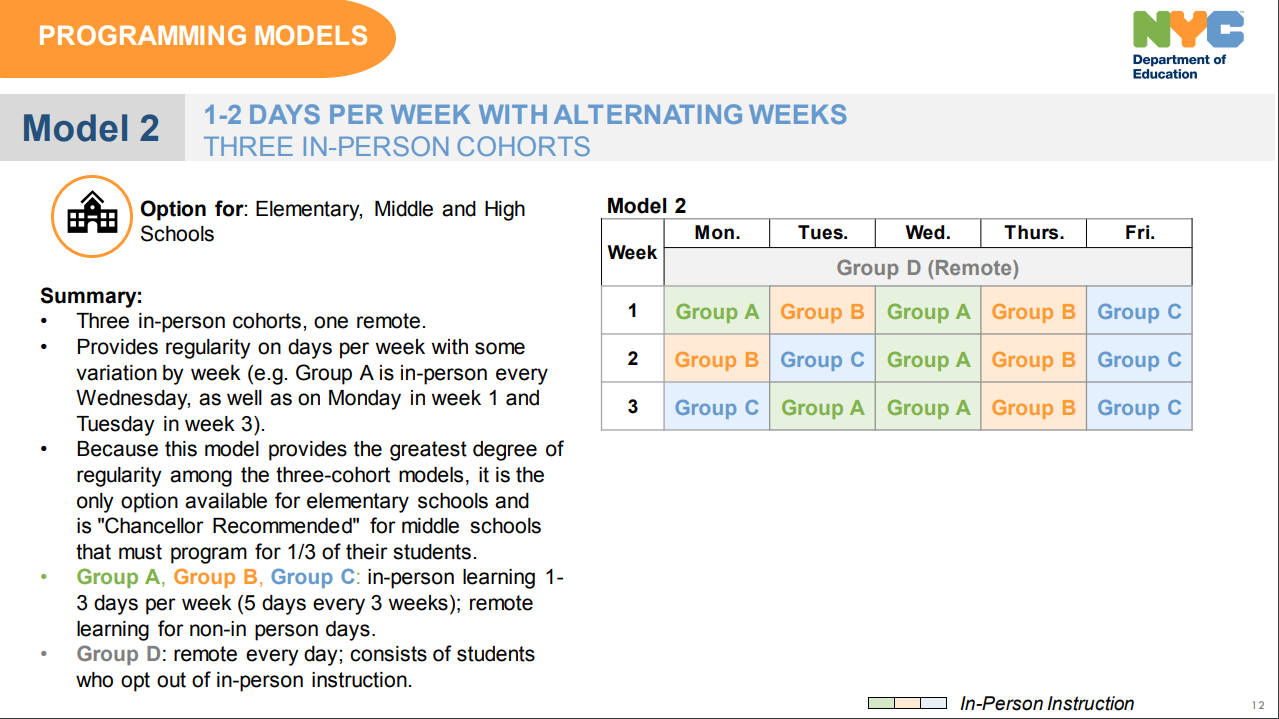 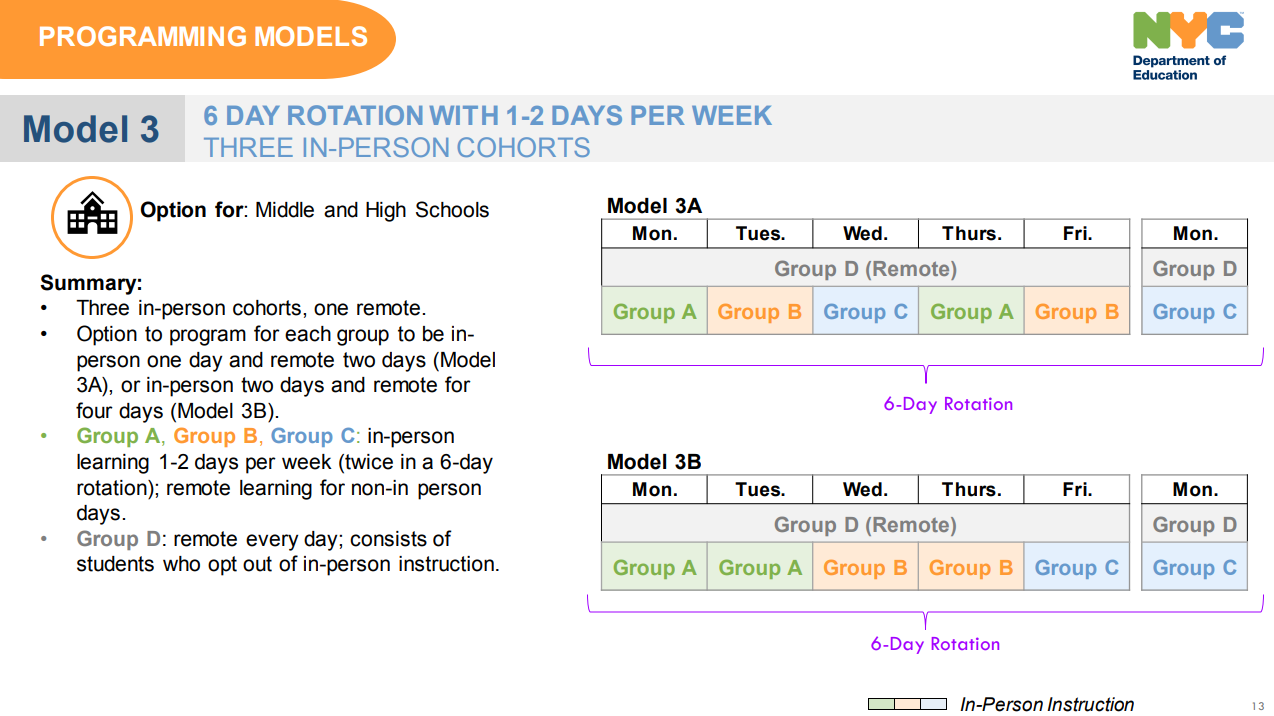 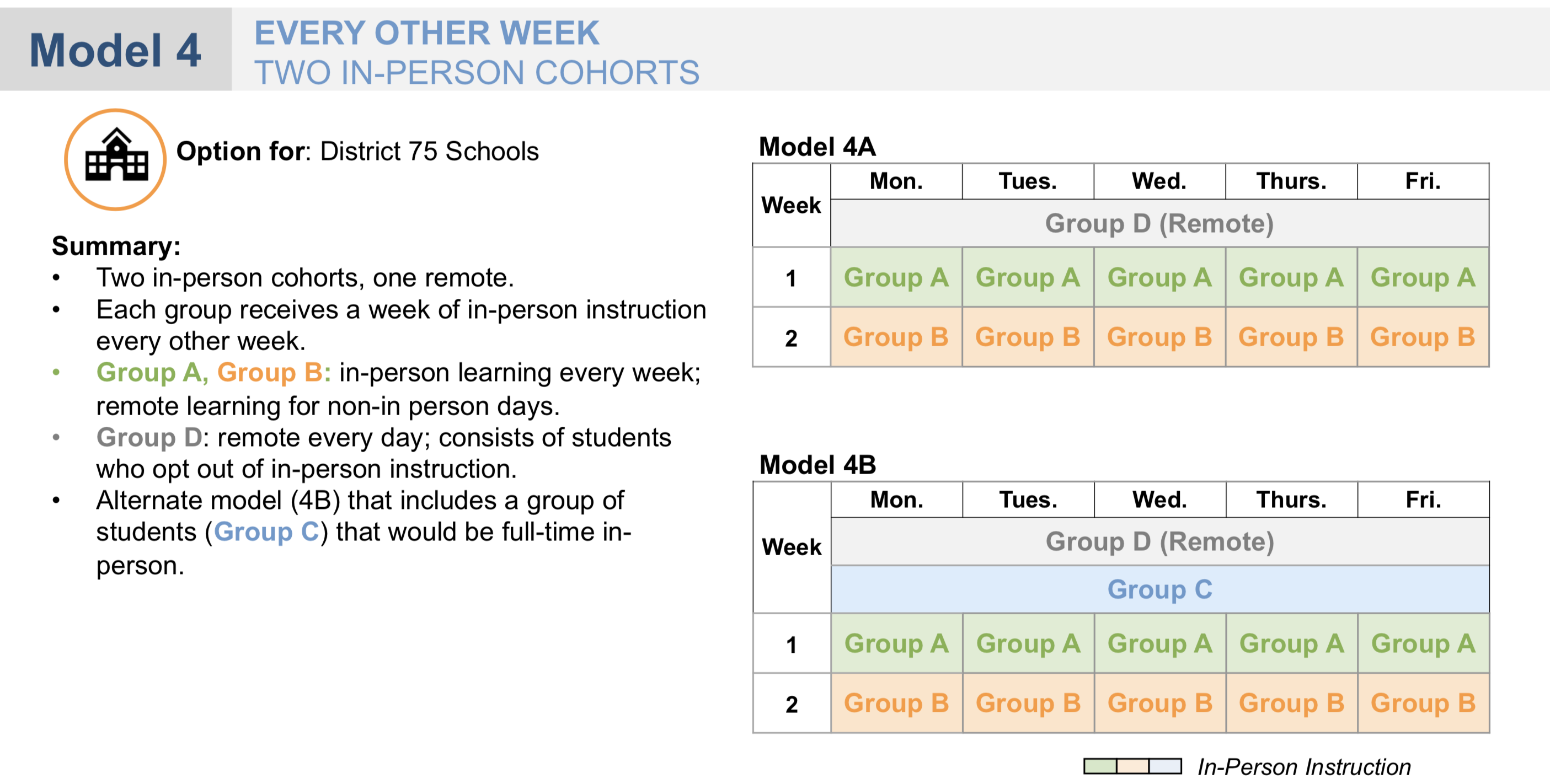 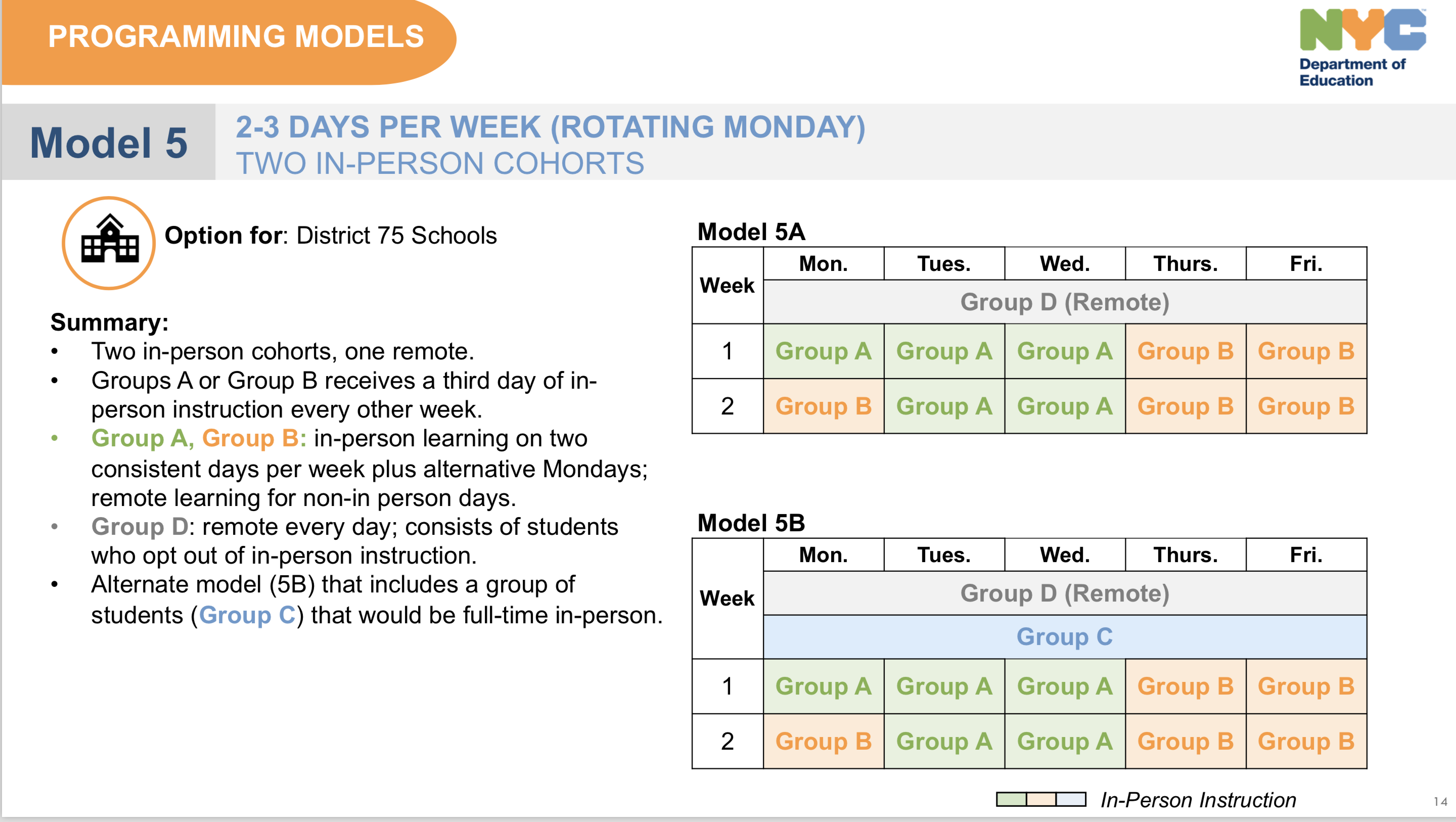 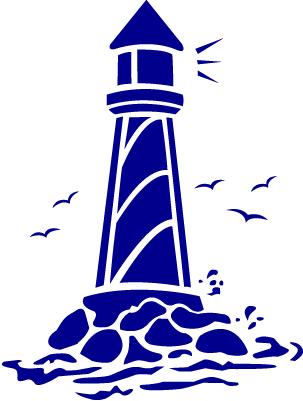 SCHOOL REOPENING QUESTIONS
[Speaker Notes: Although actual student programming has not been completed yet, schools will try to the best of their abilities to keep students with the same teacher. However, there will be instances where this is not feasible. 
It will be dependent on school budget. 
Remote Learning will continue to be a blended model between synchronous and asynchronous teaching. Student will participate on the same curricula as in-person students. 
ELA-> Tuesday, April 20-Thursday, April 22 Math-> Tuesday, May 4-Thursday, May 6 Regents-> Not available in the NYSED website. 
These are guided by the student’s Individualized Educational Plan (IEP) 
Special Education services will be provided as mandated by the IEP document. The services will be provided in-person or remotely as necessary and whenever possible. 
Enrichment courses will be provided both on in-person and remotely. Social distance and student safety will be a priority.]
SCHOOL REOPENING QUESTIONS
SCHOOL REOPENING QUESTIONS
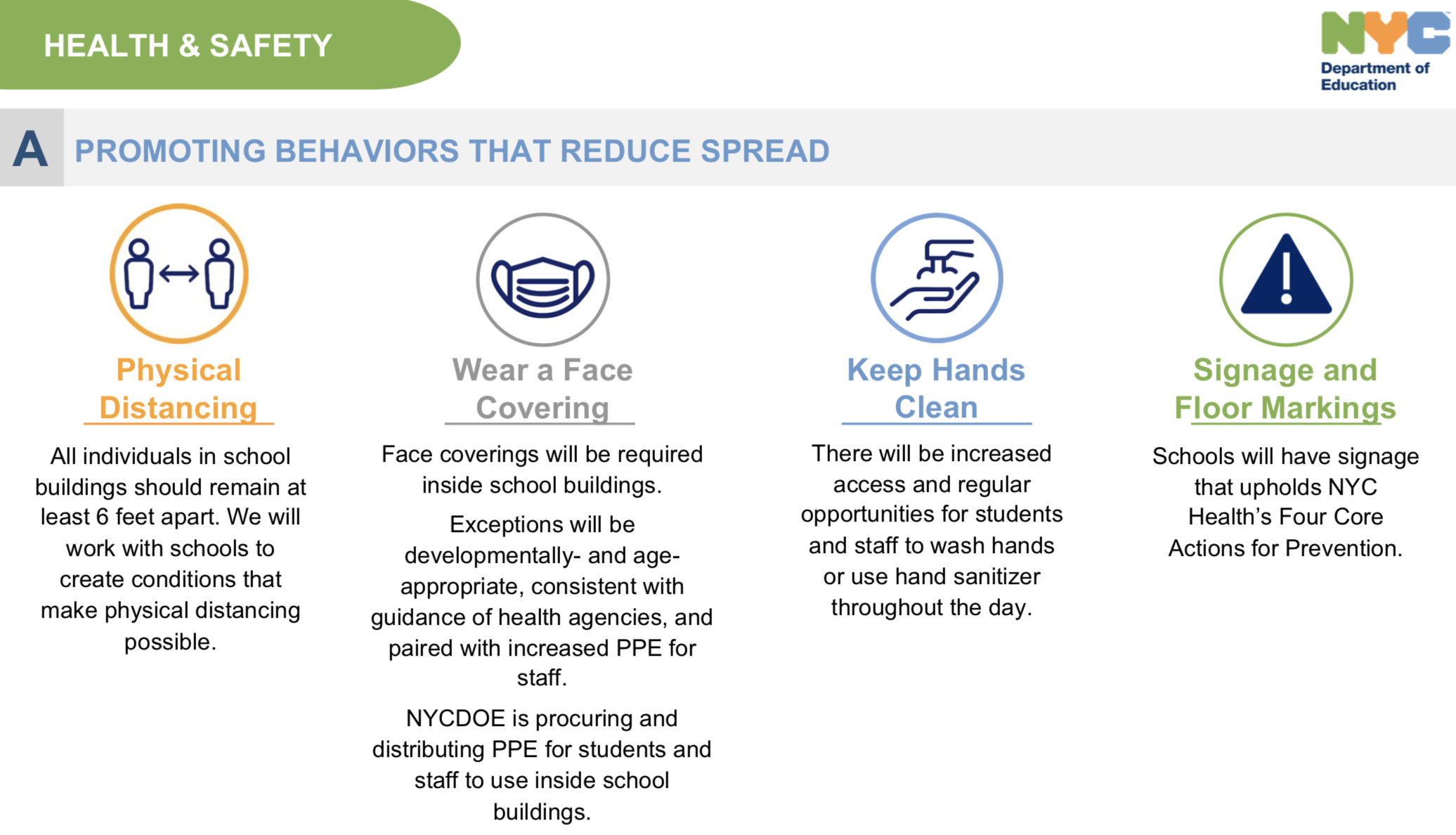 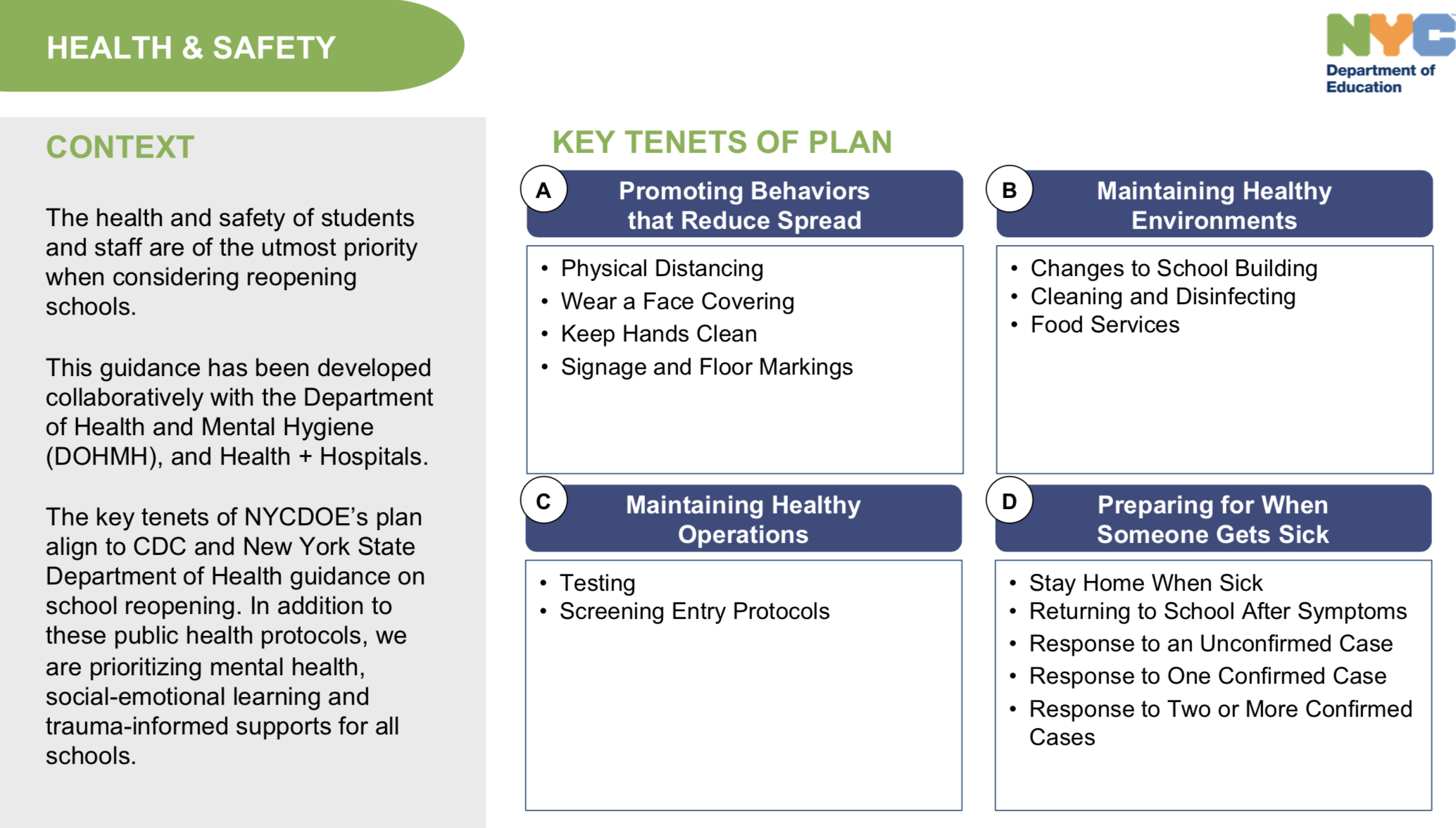 SCHOOL REOPENING QUESTIONS
Where are we now….

Next Steps
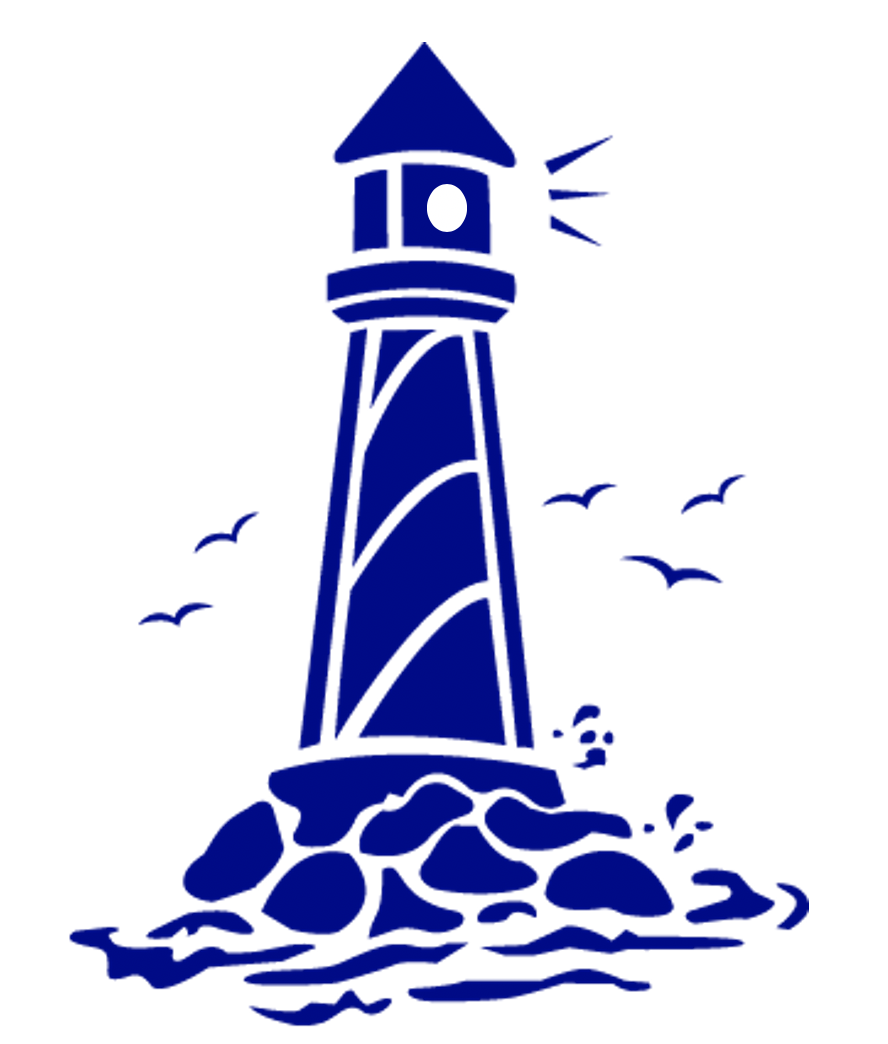 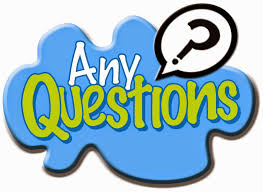 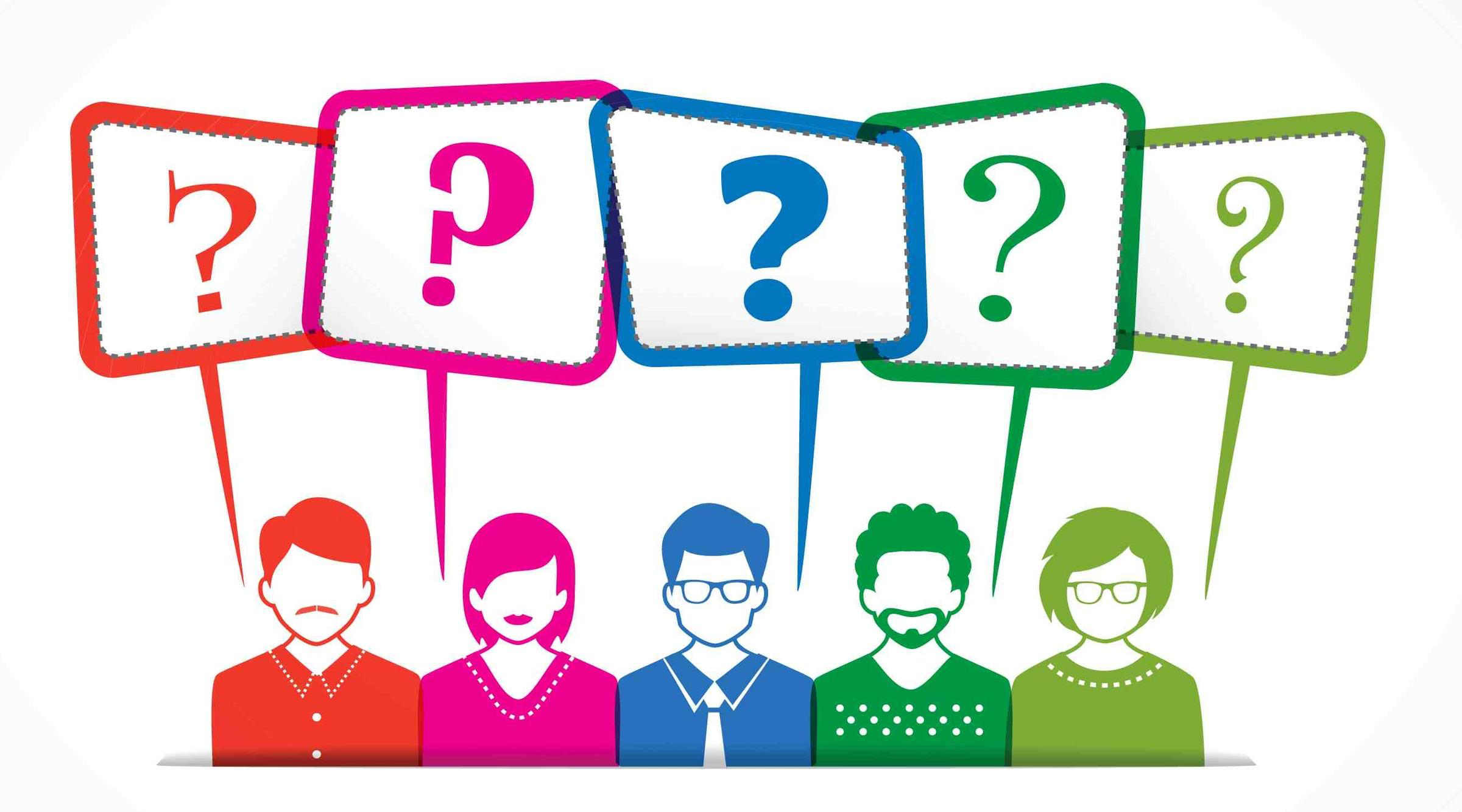